Jak wpływać na samorząd lokalny?Czyli o współpracy między ngo, a władzą samorządową
Kazimierz Szepiela
Fundacja Wspierania Organizacji Pozarządowych „Umbrella”
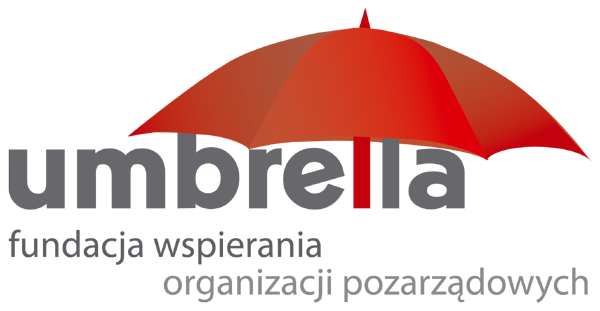 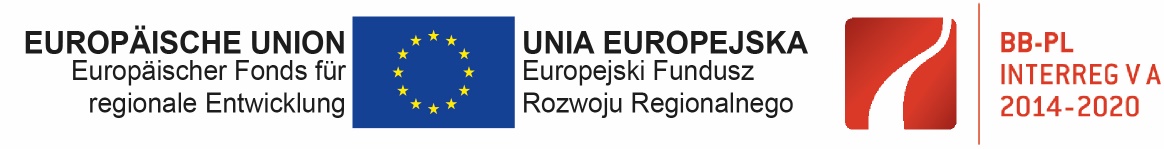 Zacznijmy od…
Zasady Subsydiarności
Zasada Subsydiarności- pomocniczości
Władze Centralne


Samorząd Terytorialny ( województwo- powiat- gmina)


Organizacje społeczne


                                                    Mieszkańcy
Samorząd terytorialny, a organizacje pozarządowe
Gramy do jednej bramki!
Dążymy do zaspokajania potrzeb naszych społeczności
Korzystamy z podobnych zasobów.
A więc konkurencja czy kooperacja?
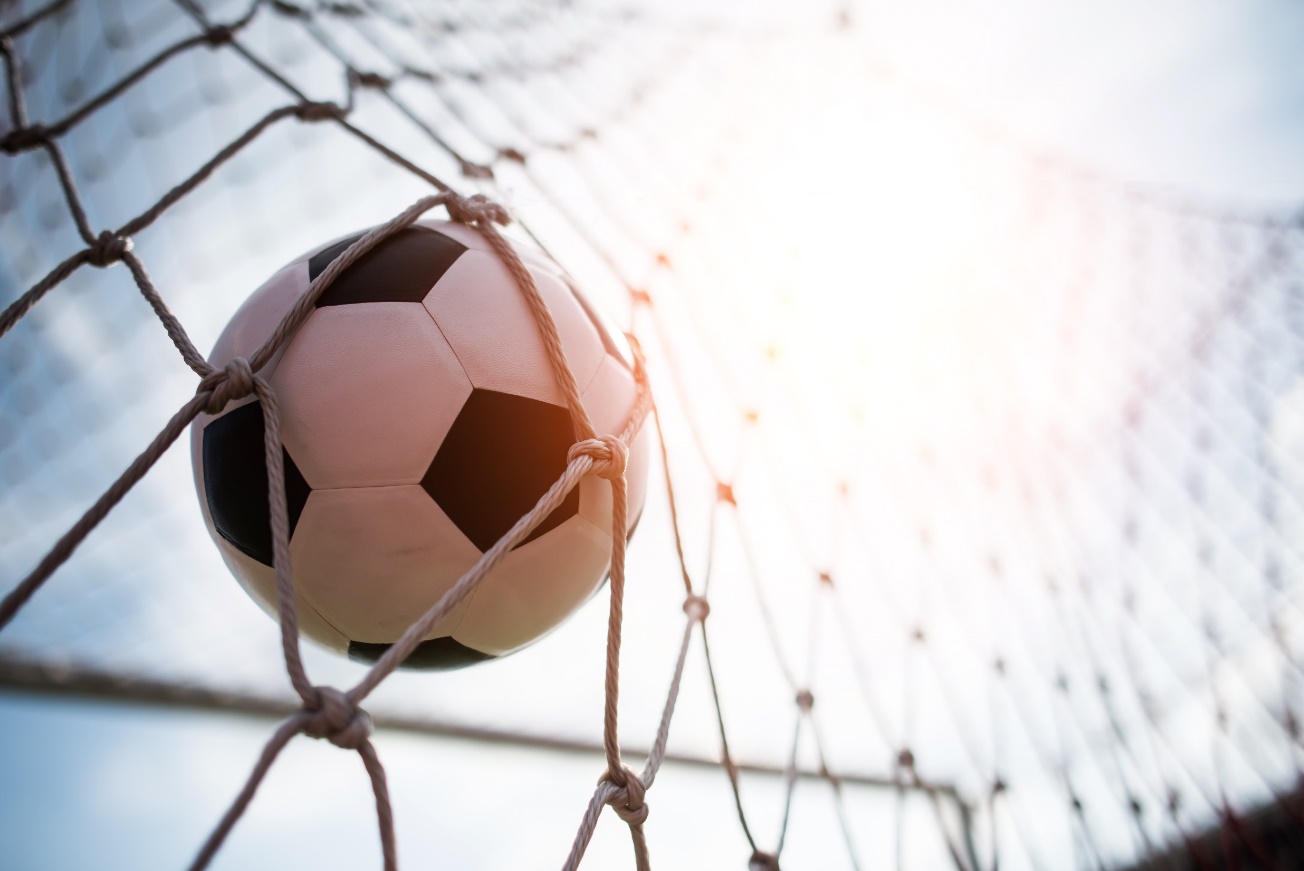 Designed by jcomp / Freepik
Rodzaje współpracy
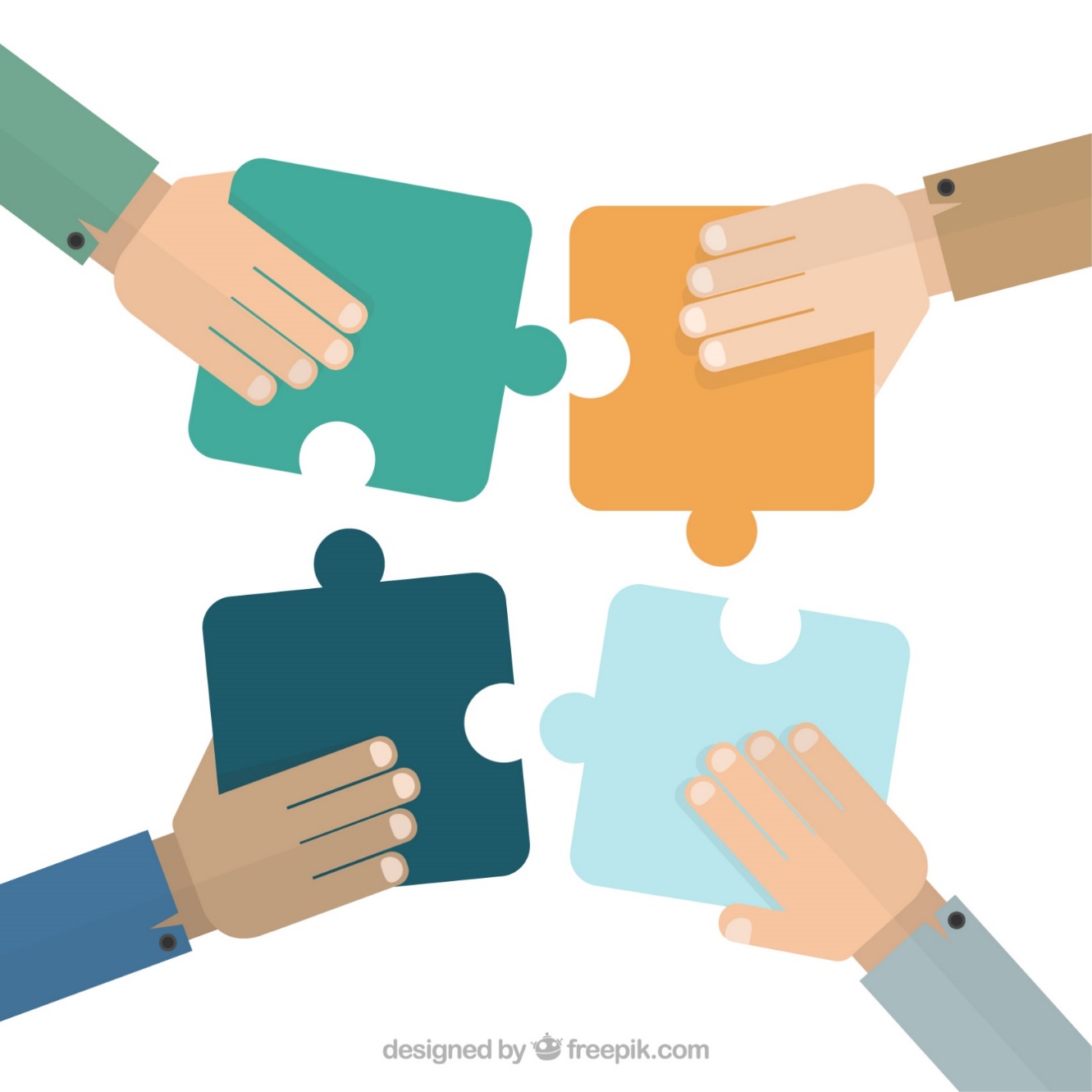 merytoryczna
finansowa
Wybrane obszary współpracy merytorycznej
wzajemne informowanie się o planowanych kierunkach działalności przez organy administracji publicznej i organizacje.
konsultowanie z organizacjami pozarządowymi projektów aktów prawnych w obszarach zainteresowania organizacji.
tworzenie wspólnych zespołów doradczych i inicjatywnych, składających się z przedstawicieli sektora pozarządowego i administracji publicznej.
Wybrane formy współpracy merytorycznej
Zespoły doraźne
Rady działalności pożytku publicznego- reprezentacja, instytucjonalizacja, ciągłość współpracy, możliwość lepszego poznania perspektyw
Roczne i wieloletnie programy współpracy
Komisje konkursowe powoływane do opiniowana ofert
Wybrane narzędzia z obszaru współpracy finansowej
Otwarte konkursy ofert
Procedura poza konkursowa 19a
Konkurs na podstawie art. 12 z Ustawy o
Inicjatywa Lokalna
Promesy do projektów
Wspólne projekty- wspólne finansowanie
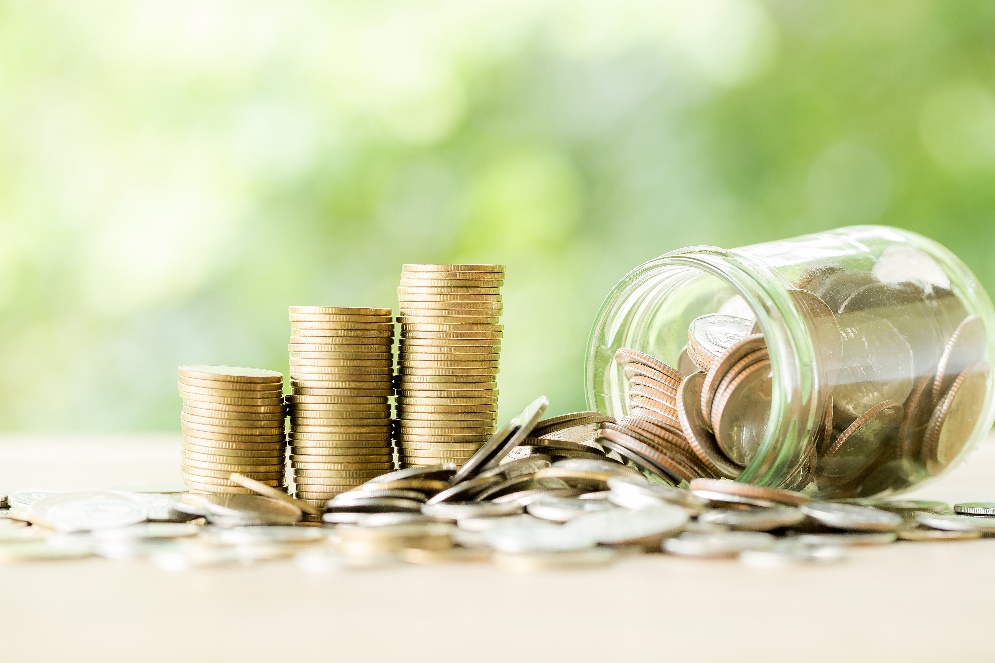 Designed by jcomp / Freepik
Teoria a praktyka- Czemu się nie udaje tak, ja byśmy chcieli?
zbyt duże oczekiwania- natychmiastowe efekty
współpraca kosztuje czas i wysiłek
brakuje nam kompetencji komunikacyjnych
mamy złe doświadczenia z przeszłości
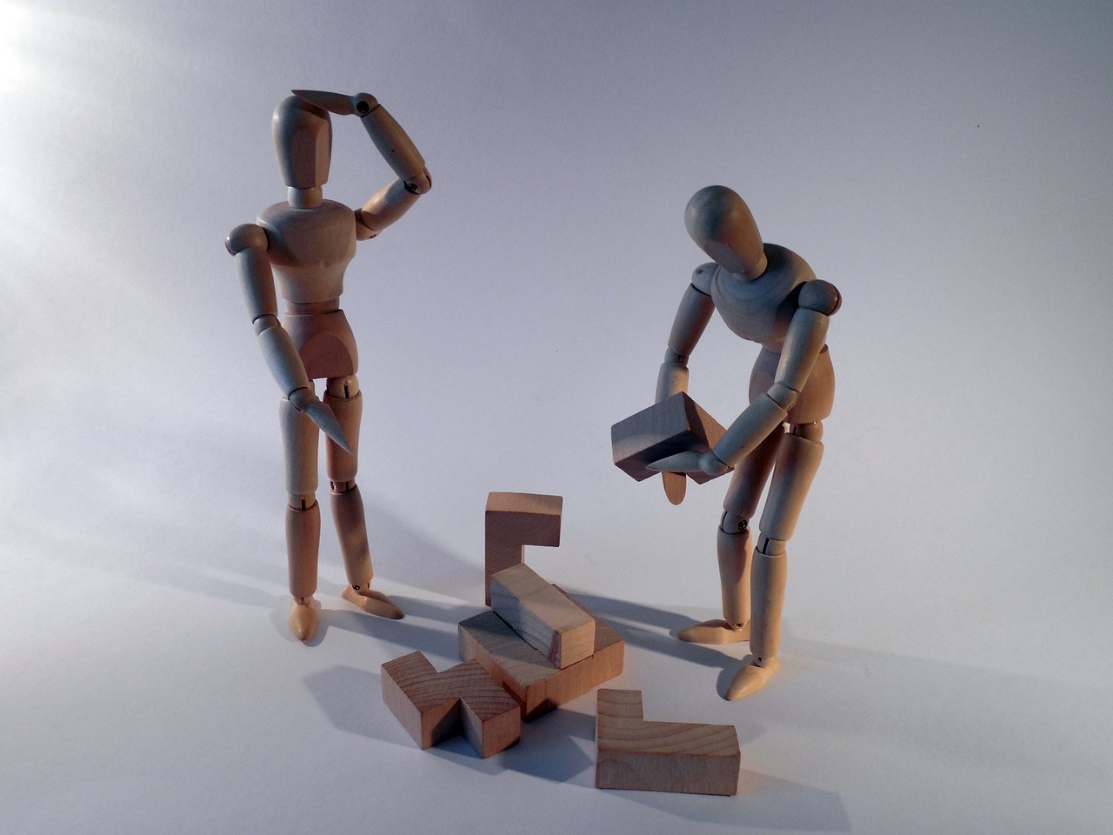 Jak podnosić jakość współpracy?
Poznawajmy się w działaniu- wspólna realizacja projektów przez JST i Ngo
Polityka małych kroków
Edukacja do dialogu władze, organizacje, obywateli.
Do realizacji większych działań przez Ngo twórzmy stabilne partnerstwa
Nagłaśniajmy udane wspólne inicjatywy
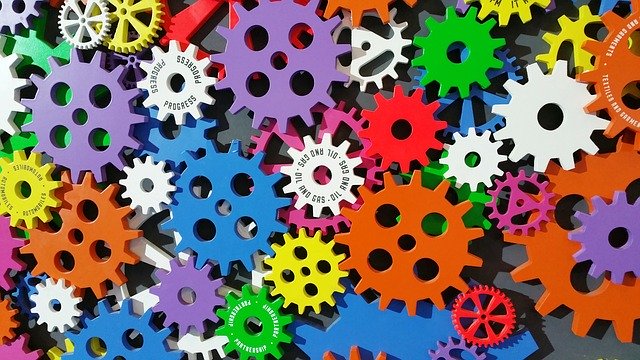 Image by Pexels from Pixabay
Dziękuje za uwagę
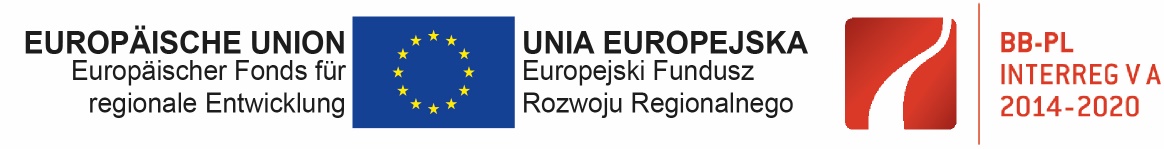